Preparing for the Job Hunt: The Essential Checklist
Valerie S. Williams
April 8, 2017
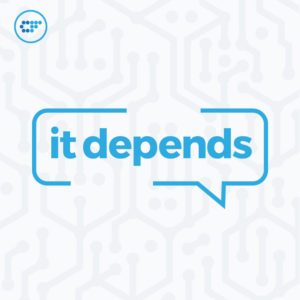 [Speaker Notes: The slides and templates will be provided
Ask questions]
First Reaction
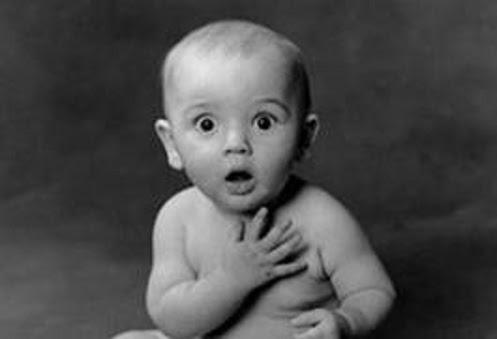 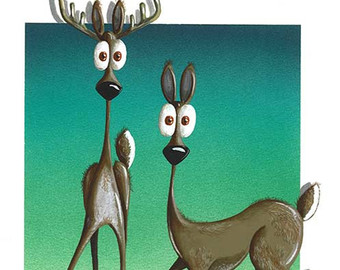 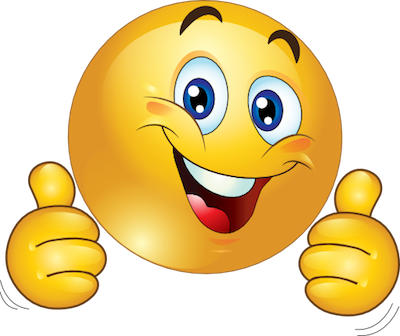 Finances
Review 
Monthly expenses including activities
Ways to reduce expenses
Immediate and semi-immediate availability of savings
401k/IRA and any penalties 
Consult Your Financial Advisor/Accountant
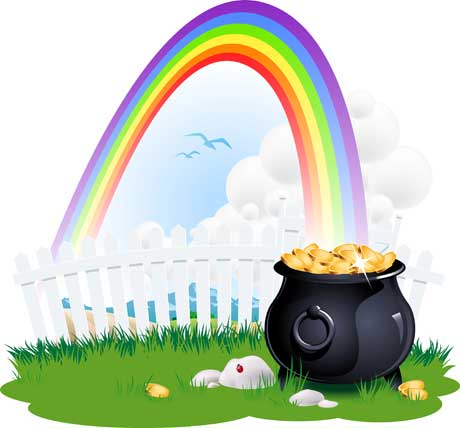 Your State of Mind
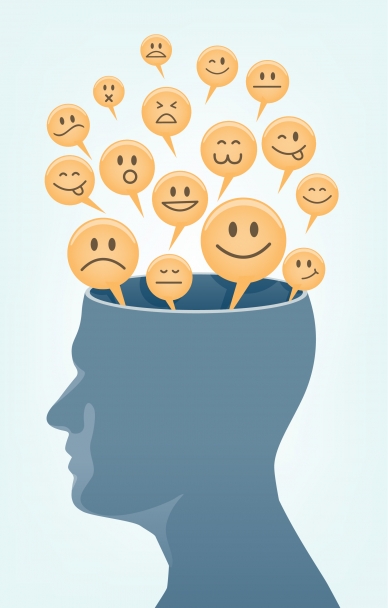 Acknowledge your feelings.
Who/what is your support system?
How do you regroup?
How do you keep positive?
What keeps you going?
What drives you?
What makes you laugh?
LEAVE THE HOUSE!
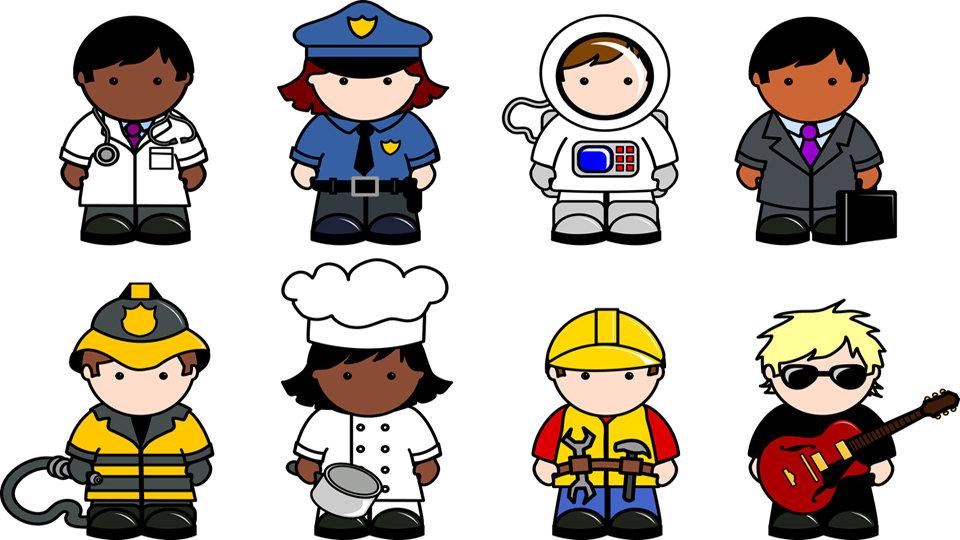 Regroup and Rethink
What do you like to do?
What do you NOT like to do?
What did you like about your previous jobs?
What did you NOT like about your previous jobs?
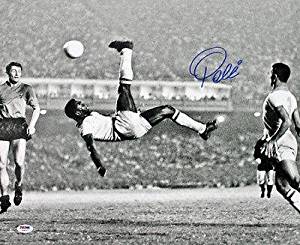 Self Assessment & Tests
Identify cross functional  skills
Rank your skills
Ask for feedback from others
https://www.monster.com/career-advice/article/best-free-career-assessment-tools
Myers-Briggs
http://tests.marketpsych.com/test_question.php?id=13
http://www.funeducation.com/Tests/PersonalityTest/TakeTest.aspx
Consider All Options
Full, part time or contract position
Own your own business
Non-profit organizations
Small vs. large companies
Alternative industries
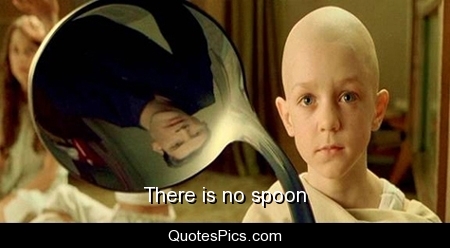 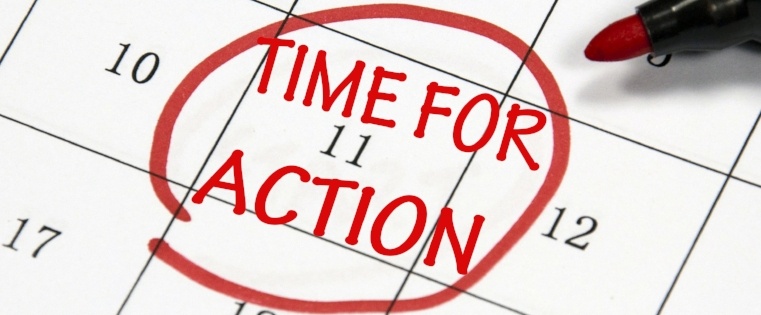 Get A Calendar
Family events
Volunteering
https://www.volunteermatch.org/
http://createthegood.org/ 
Networking opportunities
Organizational/industry meetings
Interviews
[Speaker Notes: Get a calendar to track your activities.]
Tracking Spreadsheet - Job Submissions
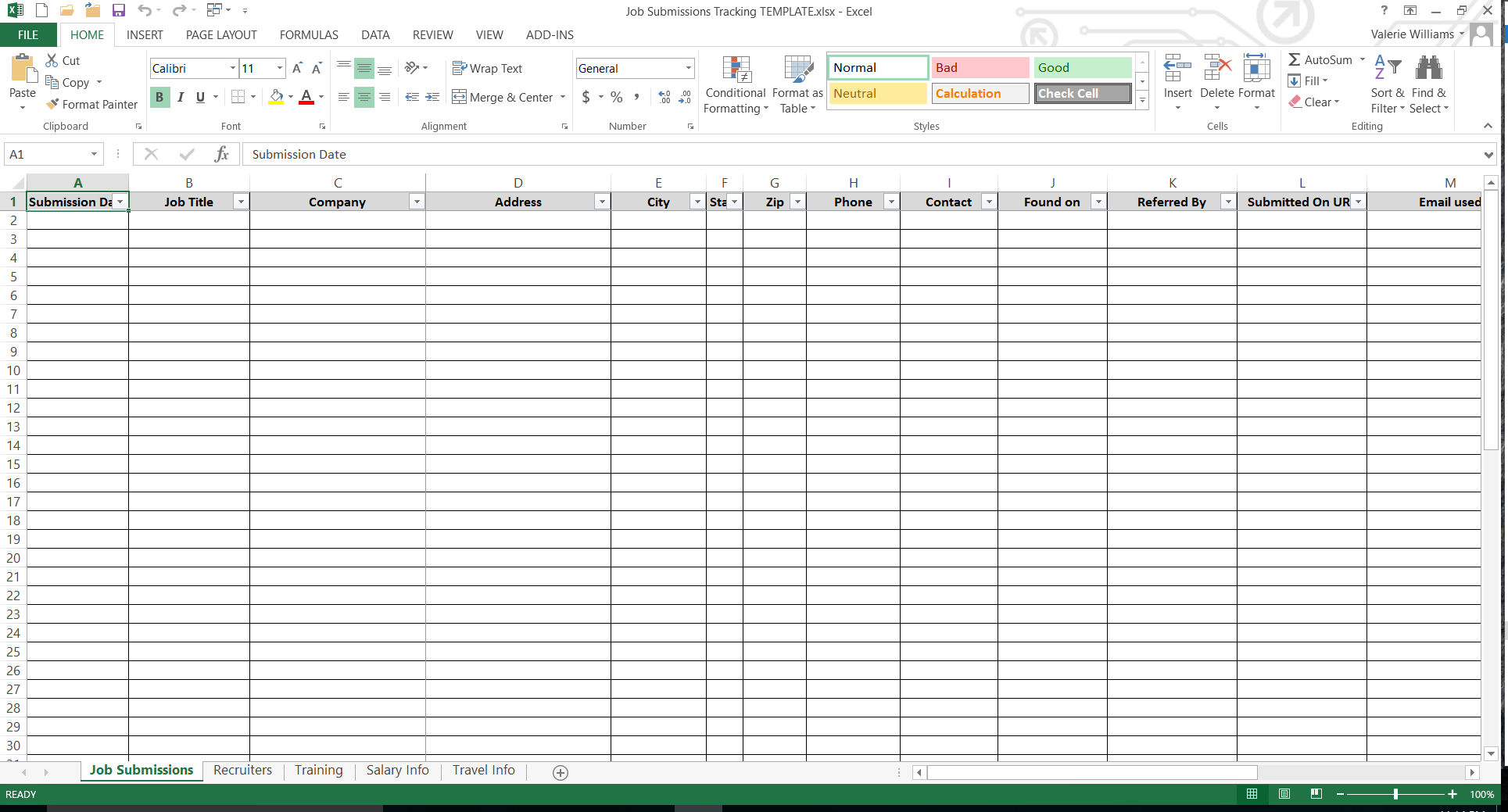 Submission date
Job title
Company name
Address
Phone
Contact
Found on
Submitted on URL
Email used
Reference
Notes
Status
Tracking Spreadsheet – Additional Information
Salary Info
Hourly
Daily
Weekly
Monthly
Yearly
Training
Training Company
Address
Phone
Contact
Class name
Hours/CEUs/PDUs
Number of days
Cost
Start-End dates
Recruiters
Contact name
Company
Address
Email address
Work number
Cell number
Notes
Travel
Date
Event
Organization
Location
Mileage (1 way/round trip)
Tolls (1 way /round trip)
Parking
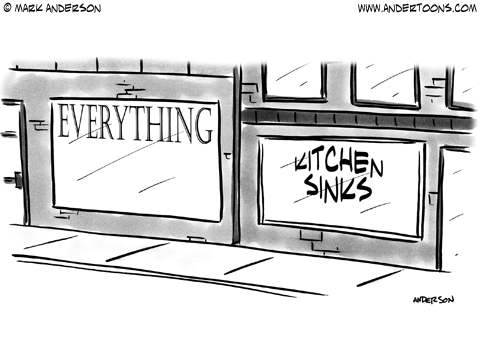 Master Resume
Summary
EVERY job you’ve ever had
EVERYTHING you ever did
Certifications and/or licenses
Education
Technical Skills
Publications and/or presentations
Volunteer groups
[Speaker Notes: Gary Lande – master resume]
Resume Formatting
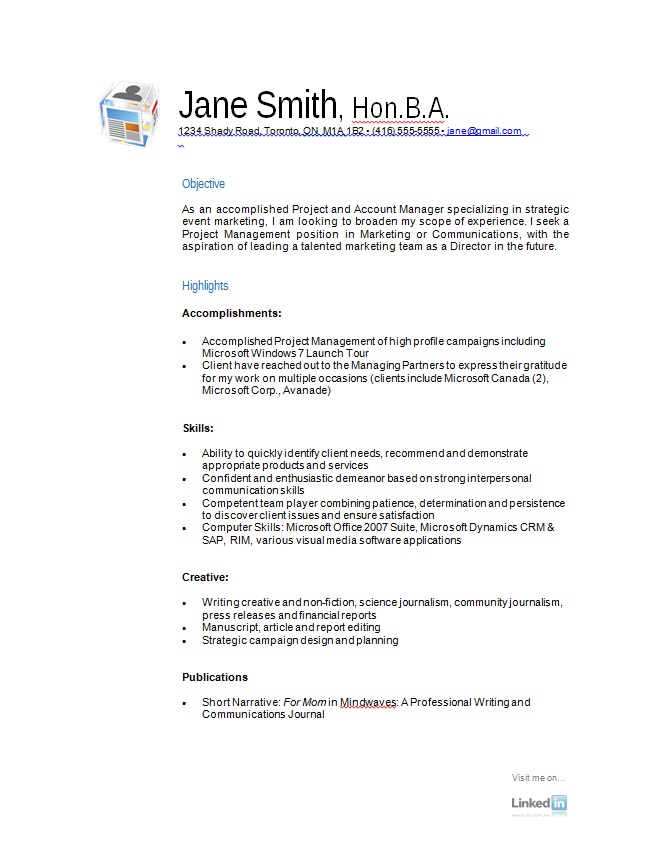 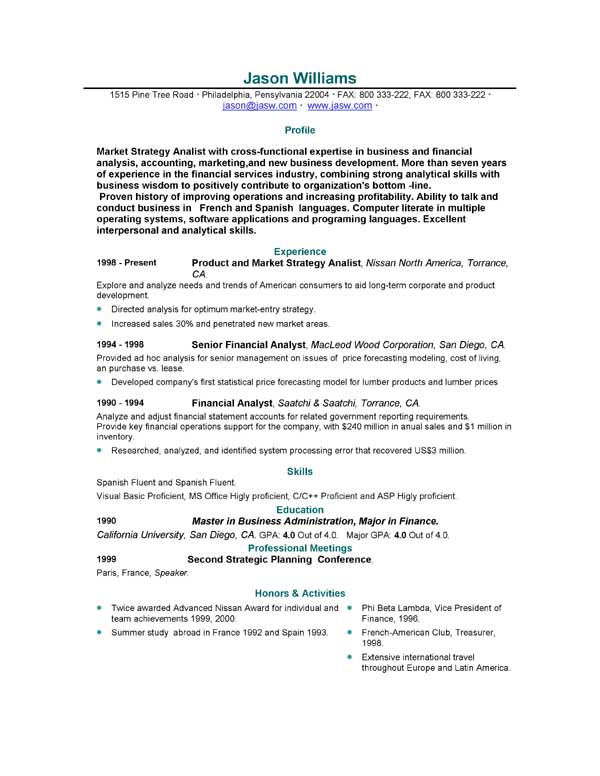 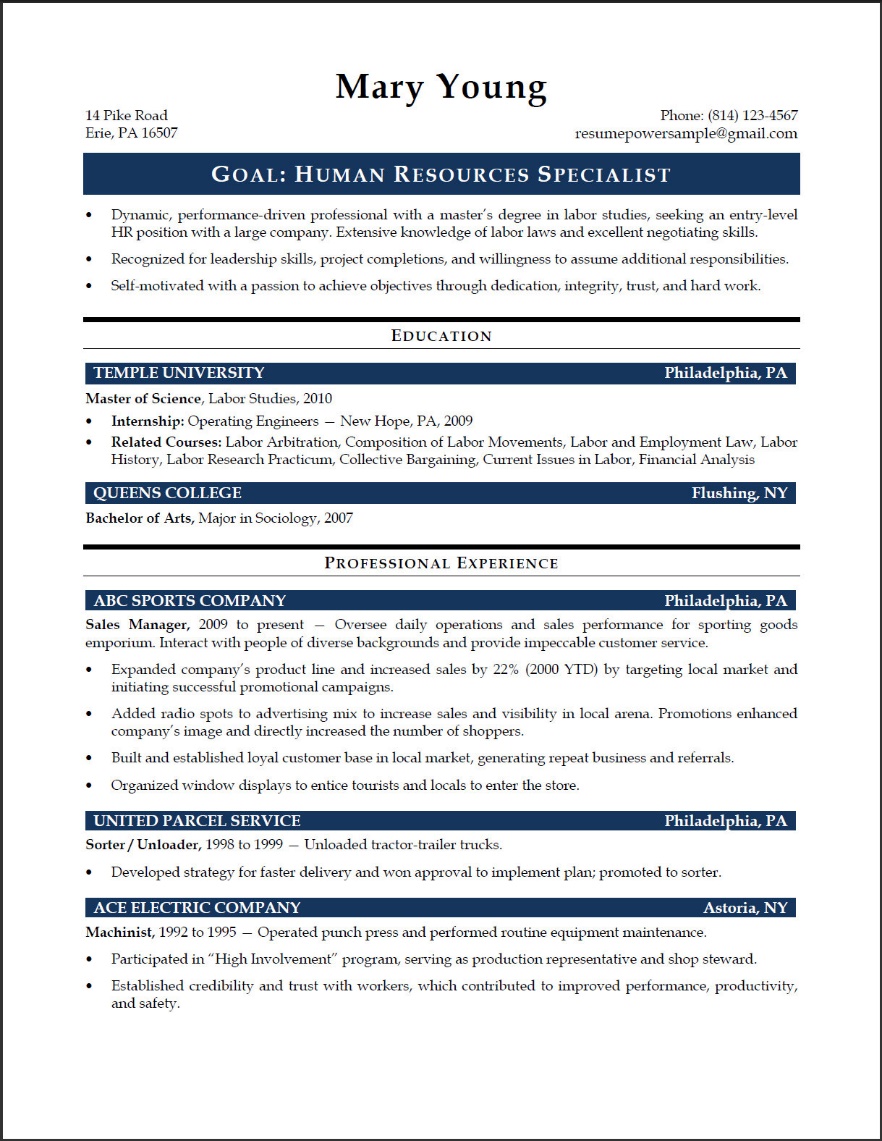 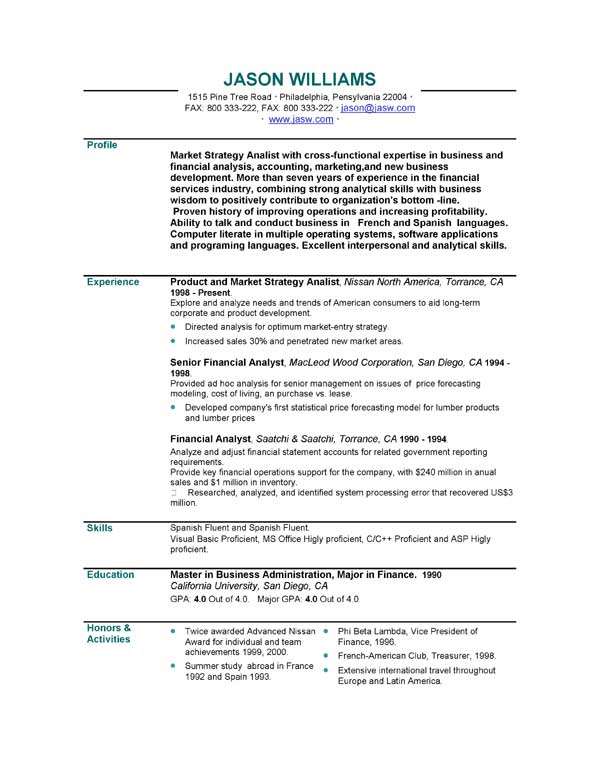 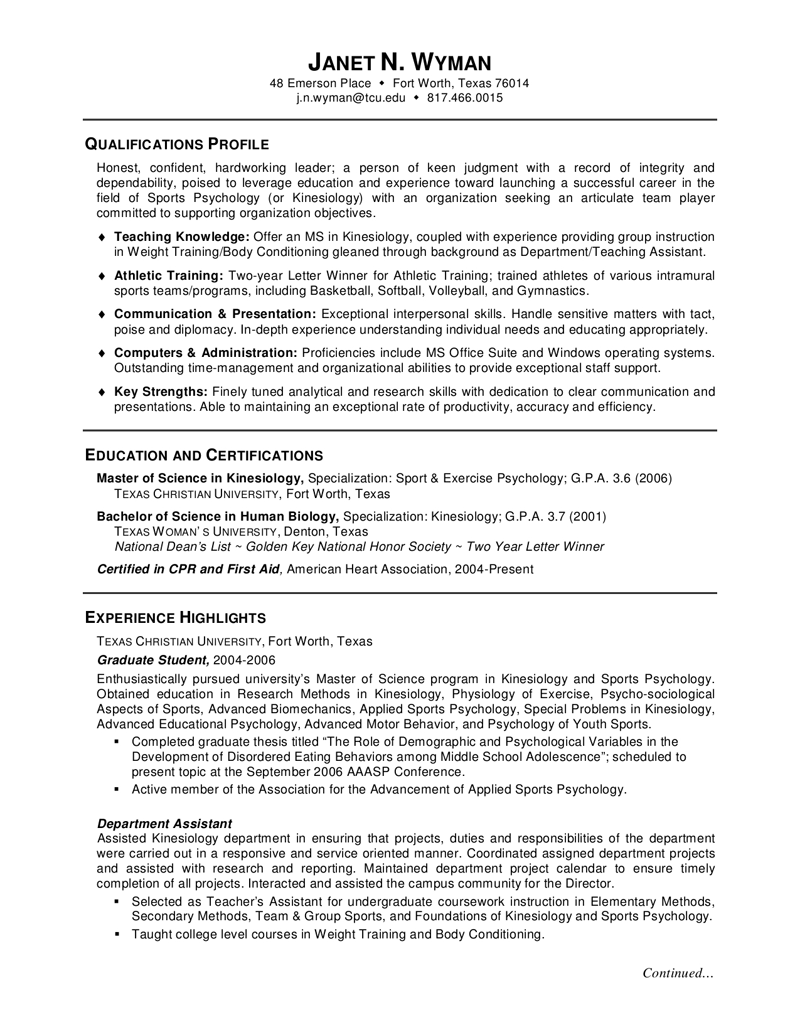 [Speaker Notes: Gary Lande – master resume]
Additional Documents
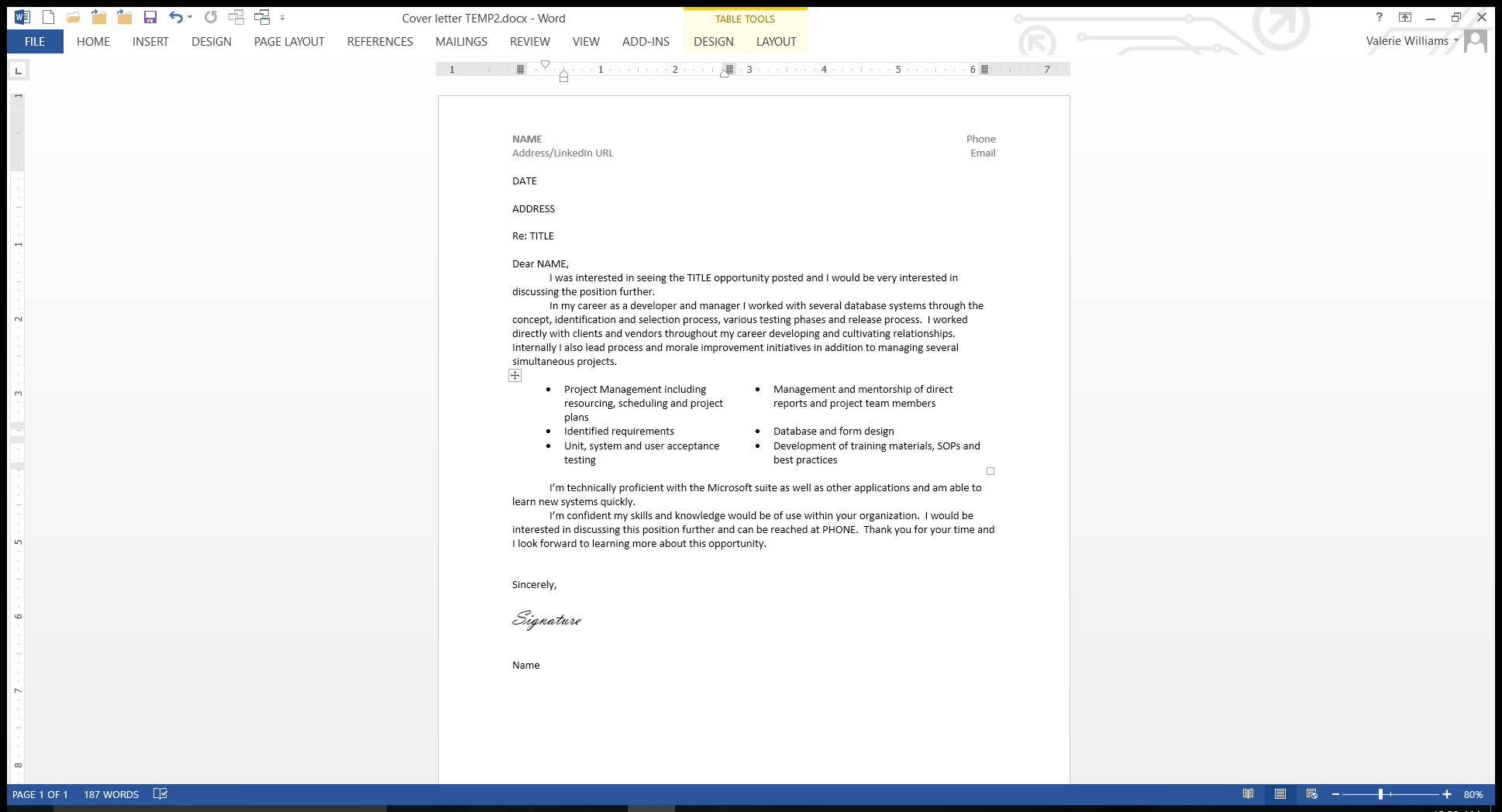 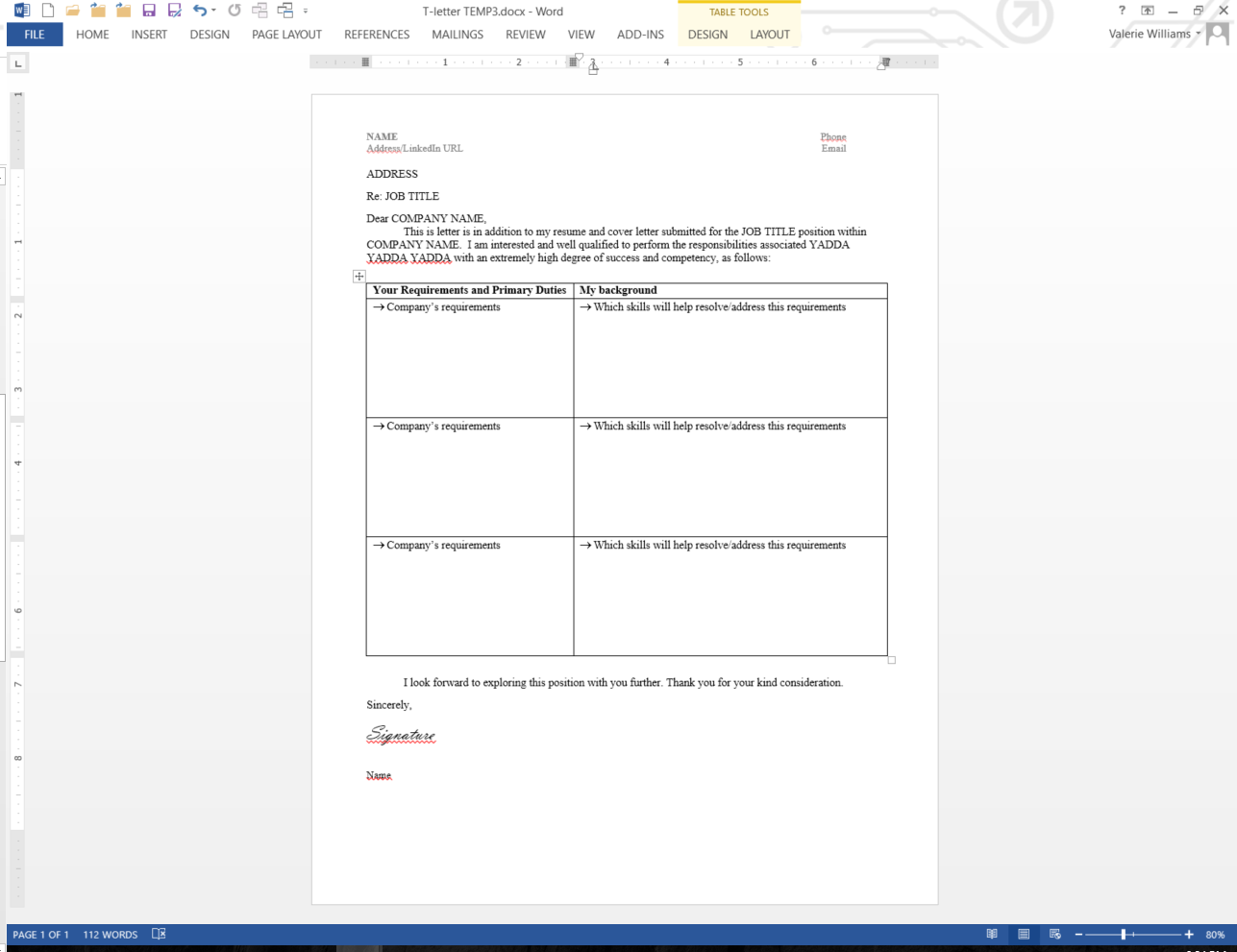 Professional Objective
Cover letter
T-letter
A thank you letter
Copy of relevant presentations/publications
Answers for standard interview questions
List of questions for the interviewers
Addition Information
Personal info, i.e. 
Address
Phone number
Email address
LinkedIn account
Certification ID#
Previous company info
Address, phone
Previous/last manager’s name
Previous salary
College info
Degrees
Mailing address
Transcripts
Salary
Ranges 
Requirements
Health care
401k
PTO
Email Branding
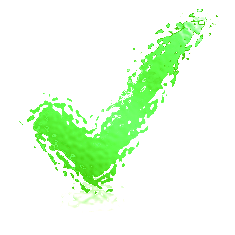 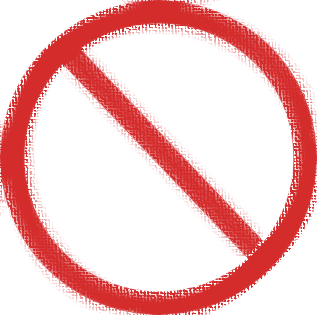 Use gmail, yahoo or a branded provider
Names should be professional, i.e. johndoe@gmail.com
Personal website




Use AOL and/or prodigy
Non-professional names, i.e. Princess@aol.com, Jane1965@gmail.com
Comcast and Verizon information could be lost if you switch carriers
Business Card Branding
Business cards
Name
Title/Job
Phone number
Email
LinkedIn 
Tag line
List of skills for the back
Badge/lanyard
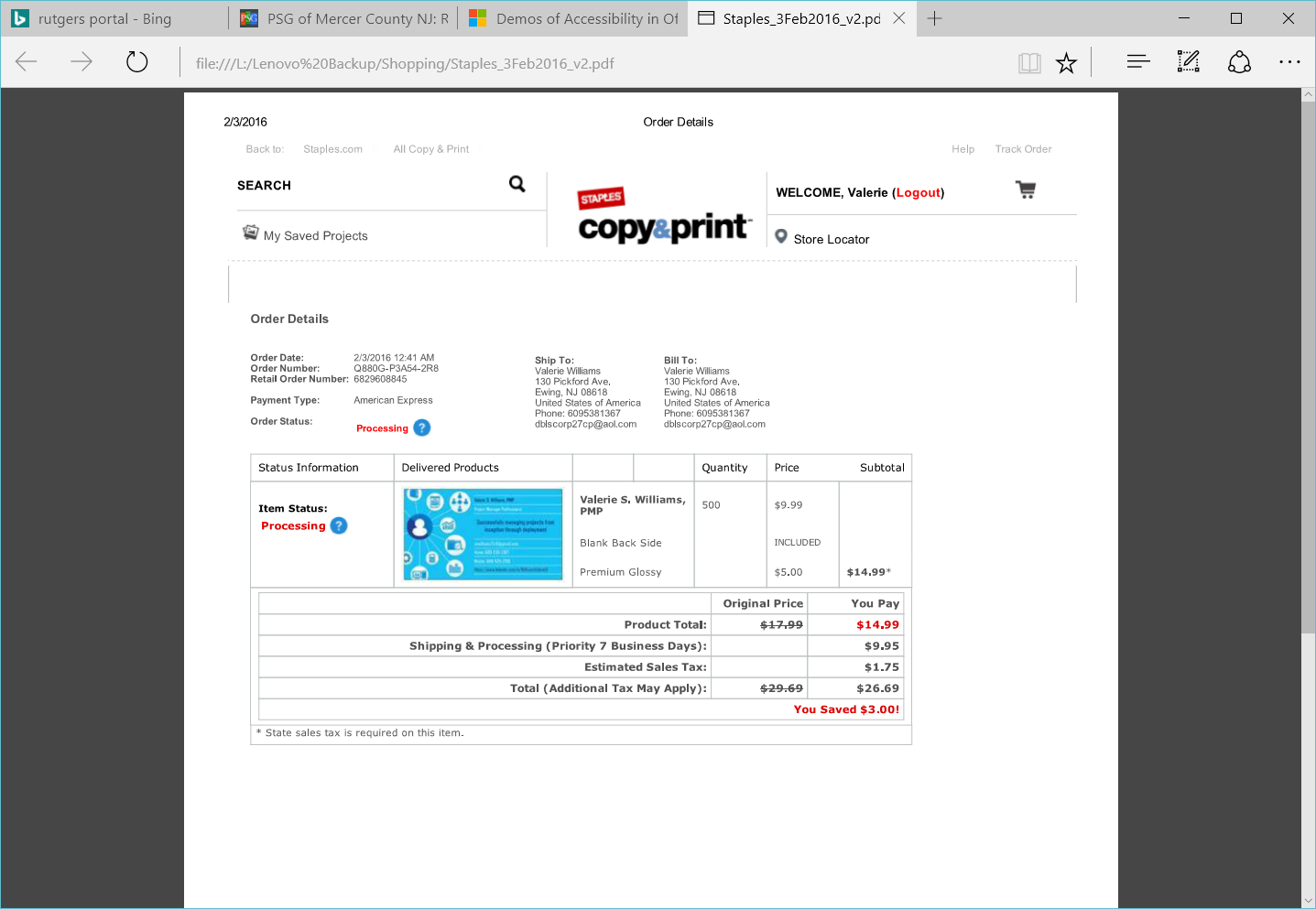 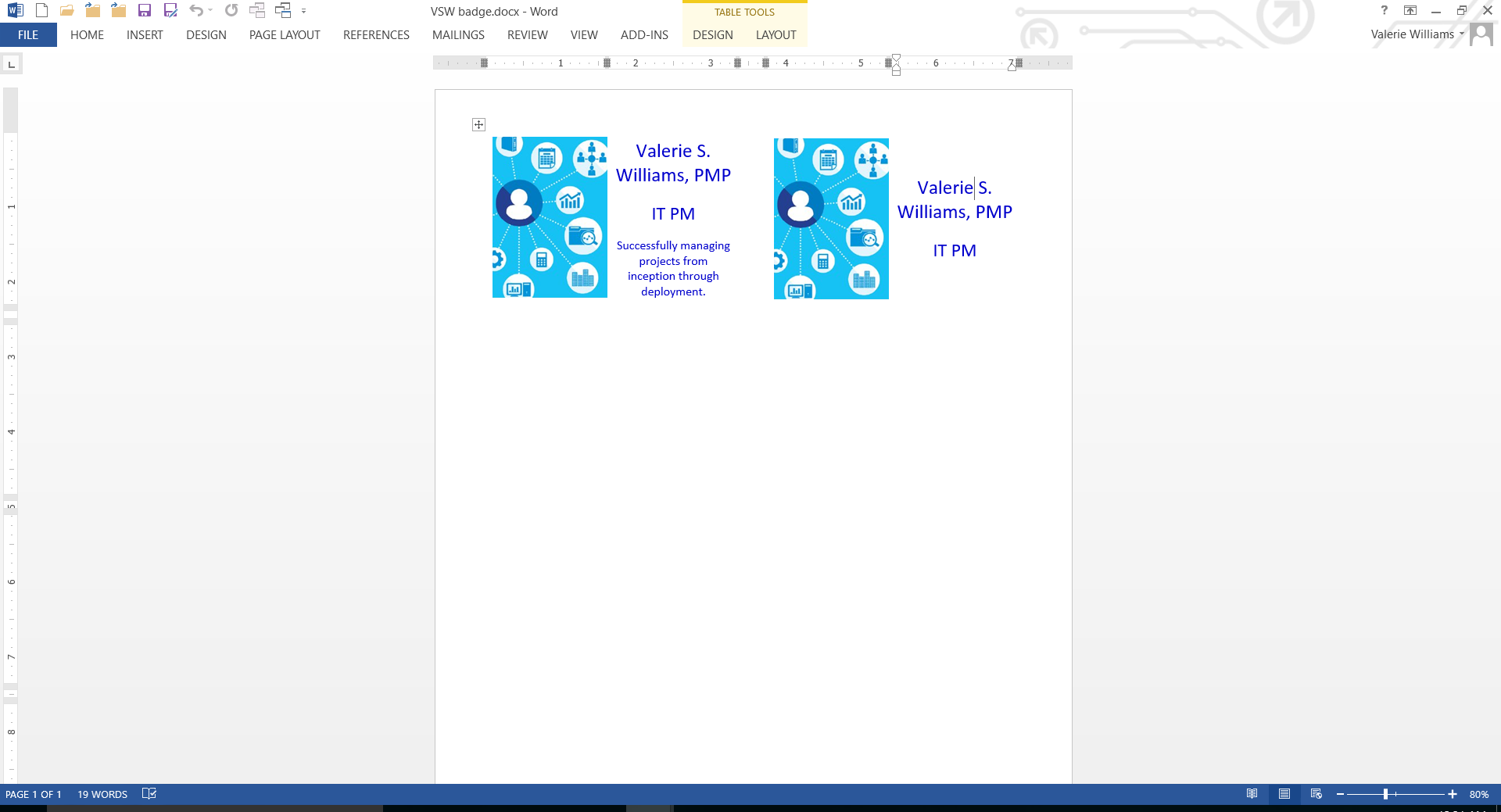 http://www.vistaprint.com
http://www.staples.com/
https://www.moo.com/us/
Profile Pictures
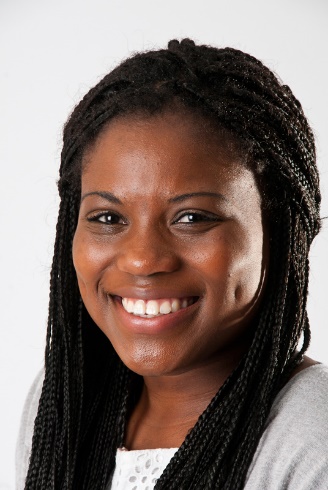 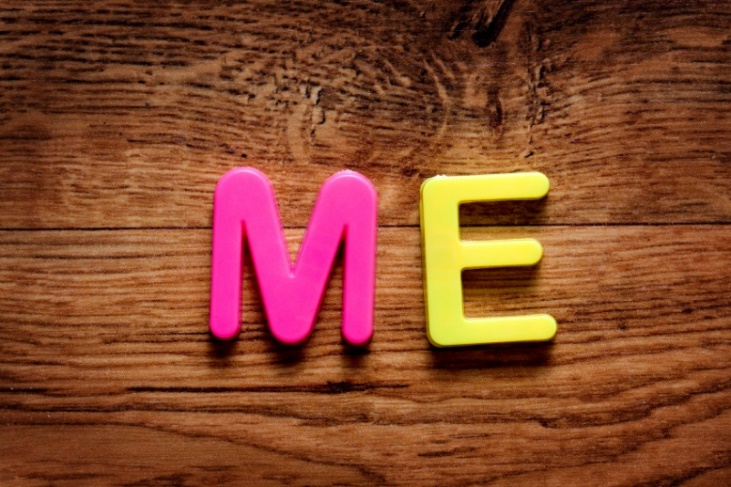 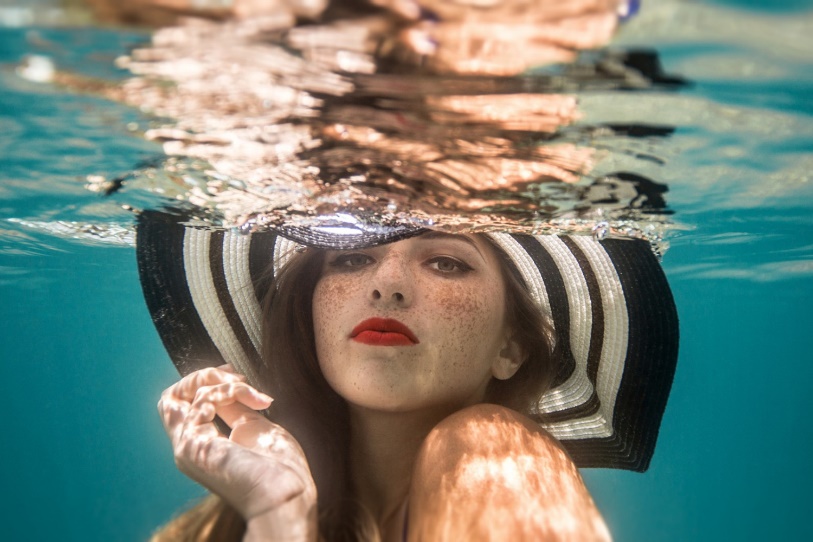 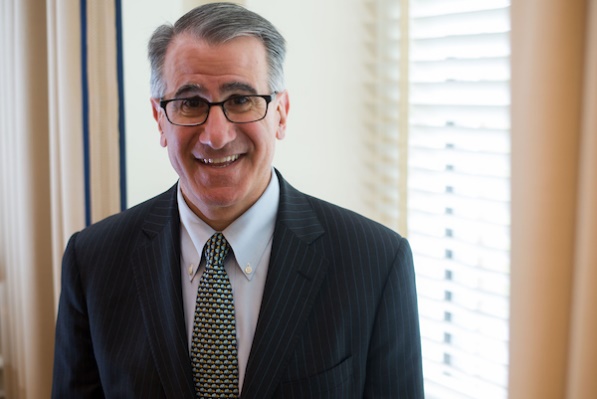 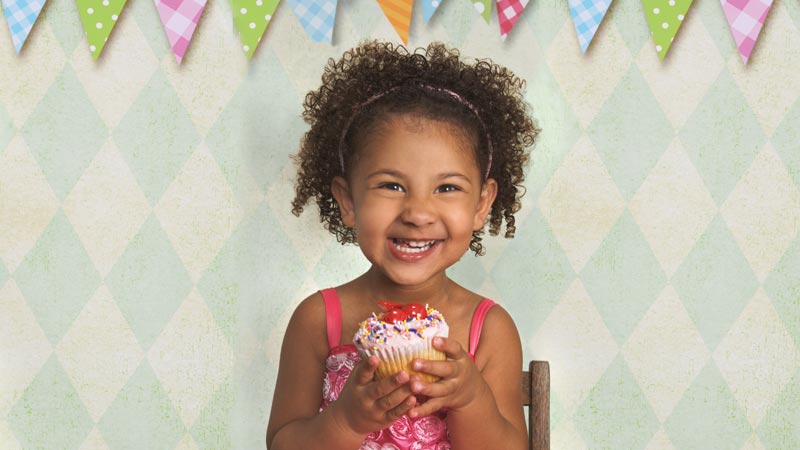 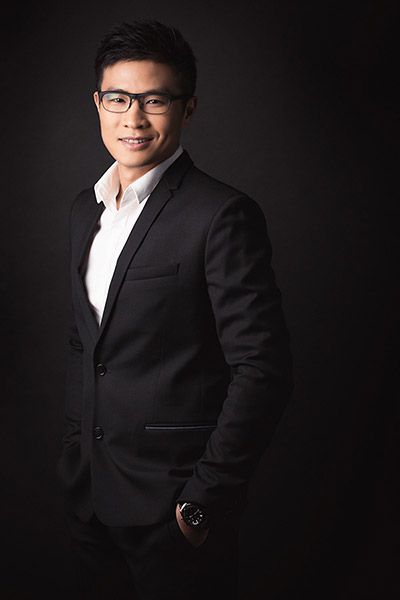 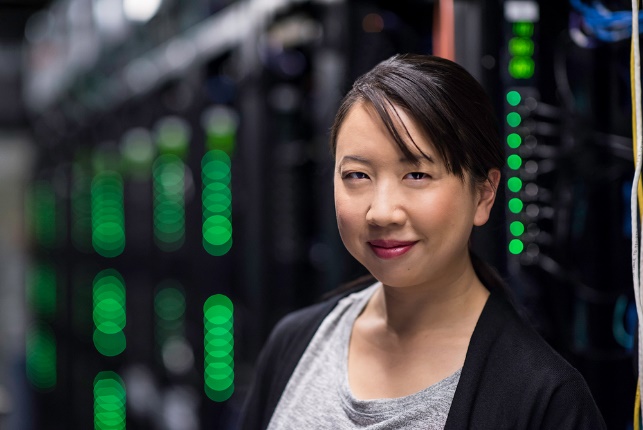 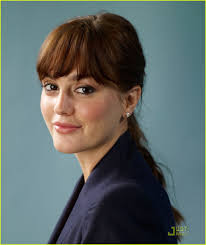 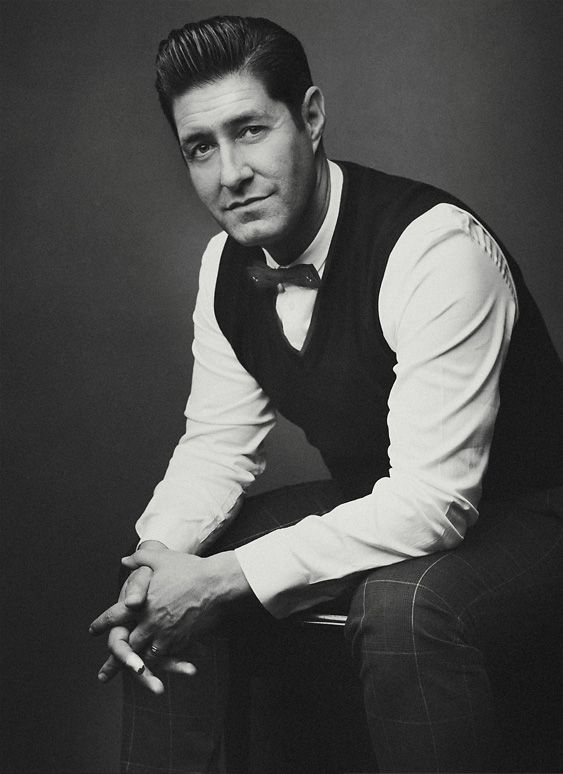 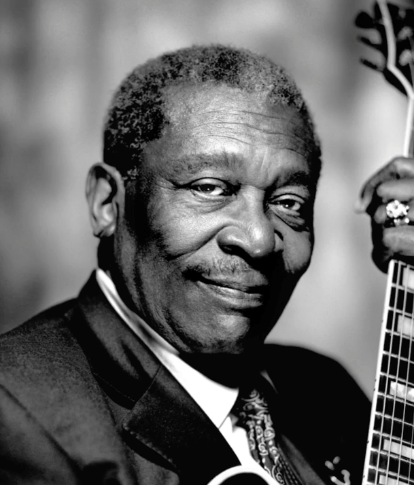 https://www.photofeeler.com/
The Elevator Speech a.k.a. The Introduction
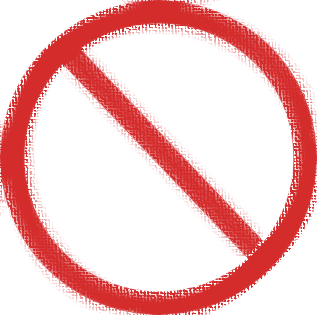 Smile
Speak up & measured
Create multiple lengths, i.e. 5, 10, 15, 30 seconds or 1, 5, 10 minutes
Name triggers
What you can do for the company
How you can add value to the company
Frown
Mumble or speed talk
Avoid long speeches
How long you’ve been with a company
How wonderful you are
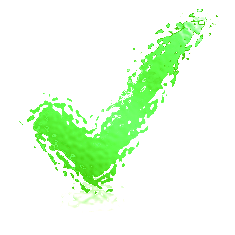 [Speaker Notes: Alex Freund]
Create Sample Presentations/Documents
Microsoft Project plan
Microsoft Power Point presentation
Microsoft Excel spreadsheet/chart
Marketing plan
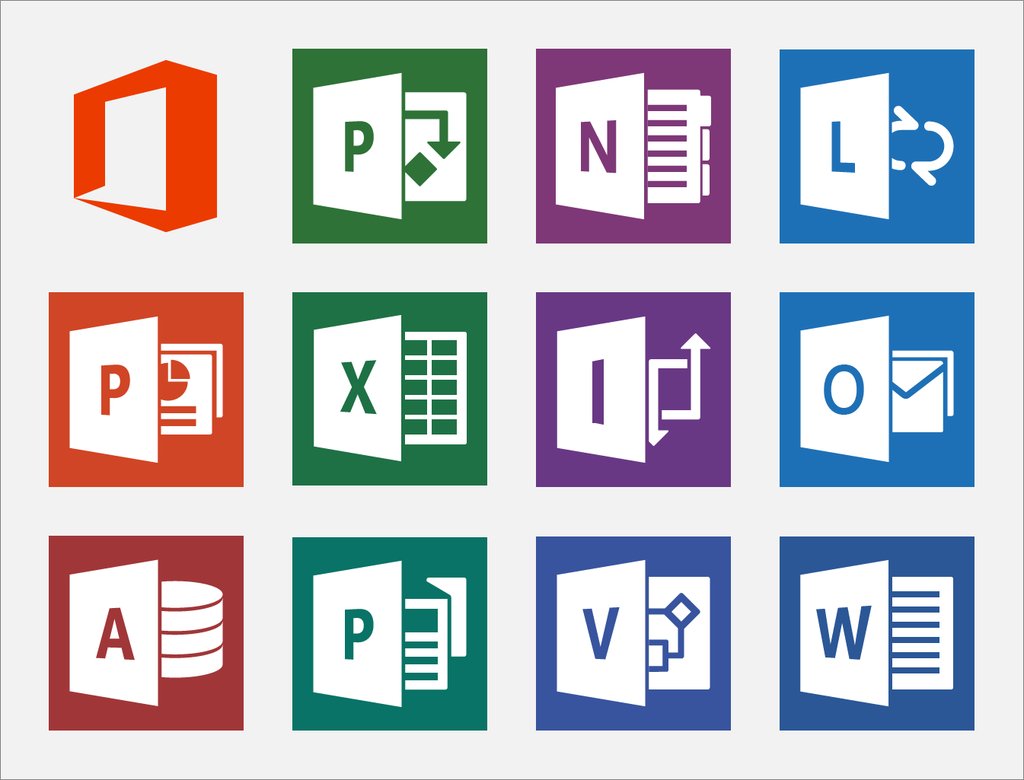 Social Media Wheel
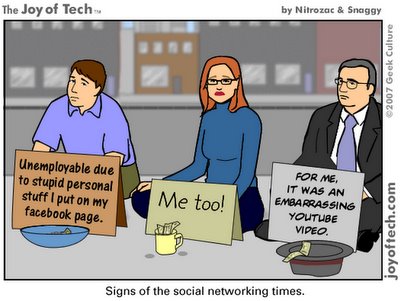 https://en.wikipedia.org/wiki/Social_media
Social Media Accounts
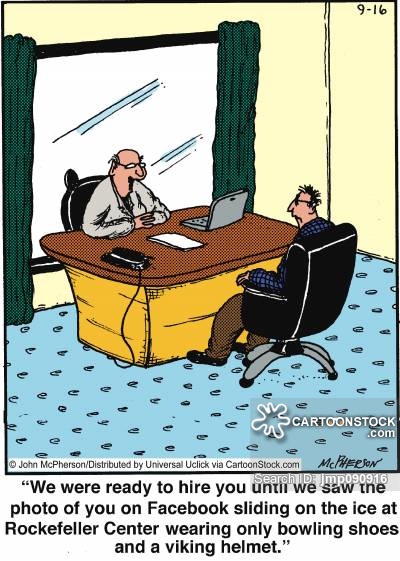 LinkedIn
Twitter
Instagram
Facebook
Meetup.com
YouTube
Pinterest 
Google+
Flickr
SlideShare
Training/Personal Development
Library card
Mercer County, https://www.mcl.org/
eLibraryNJ.com
HooplaDigital.com
One Stop with Unemployment
Ready to Work NJ (6 months or more), i.e. https://rtwnj.org/
YouTube
Lynda.com
Microsoft.com
The Interview Prep
Printed copies of resume and t-letter
Learn about the company and interviewer
Questions you want to ask
What you do/do not want to do
Several outfits
Test drive the route
The Interview
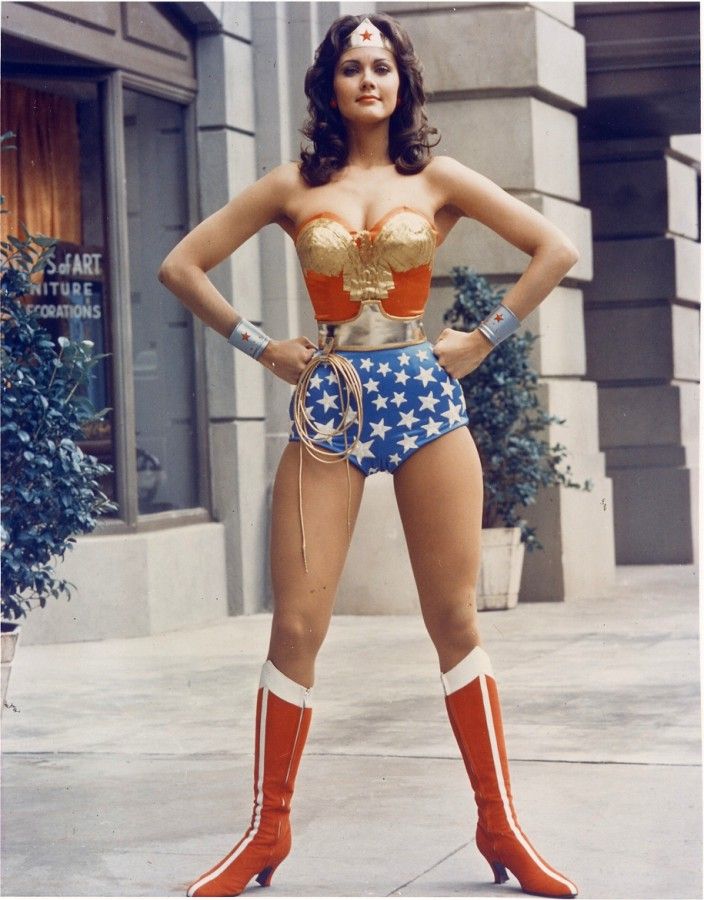 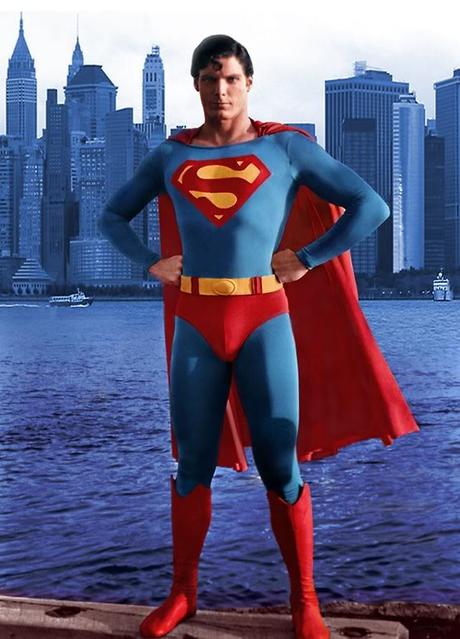 Turn off your phone
Power pose, deep breaths 
Amy Cuddy: Power Pose
Know you’re prepared
BE YOURSELF!
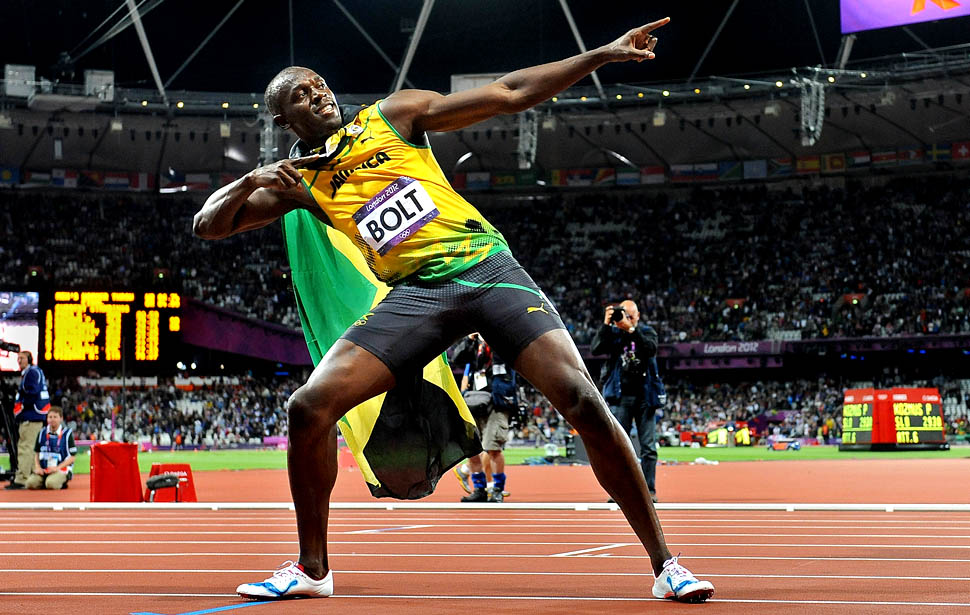 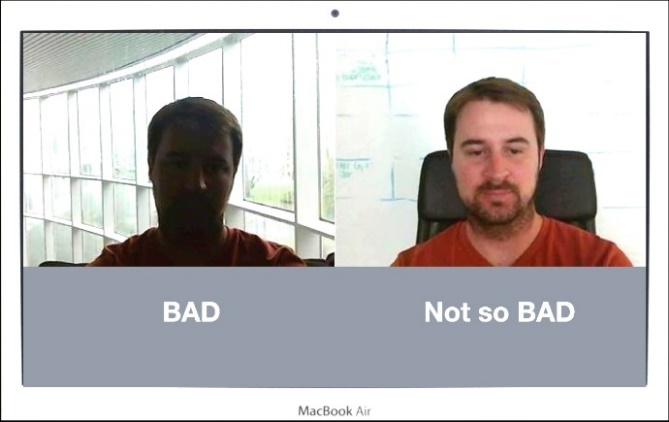 Video Conference Calls/Interviews
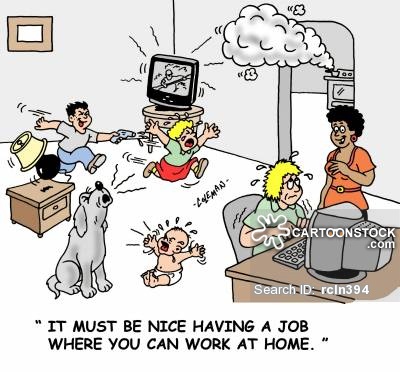 Skype / Zoom
YouTube: How to Look Good in Skype Interviews
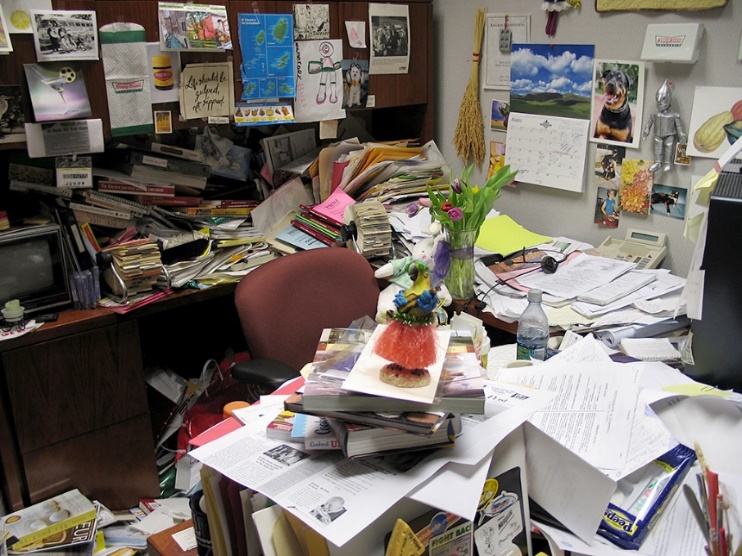 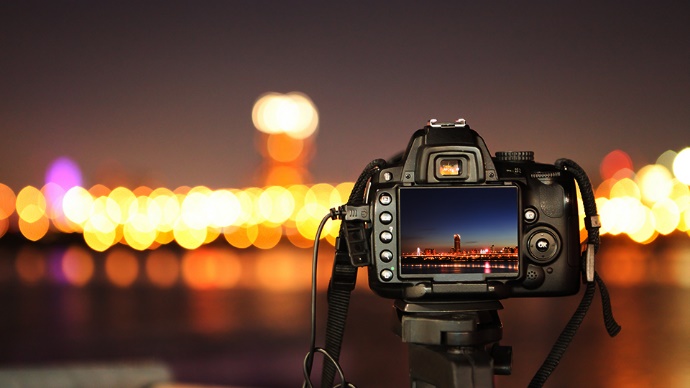 Stress Reducer/Hobby(ies)
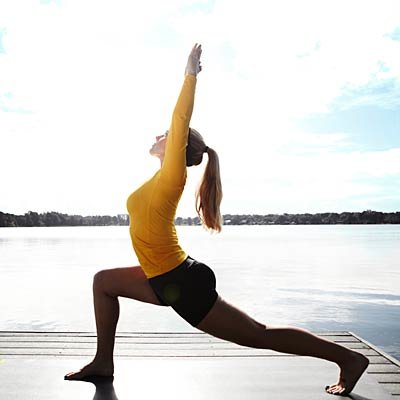 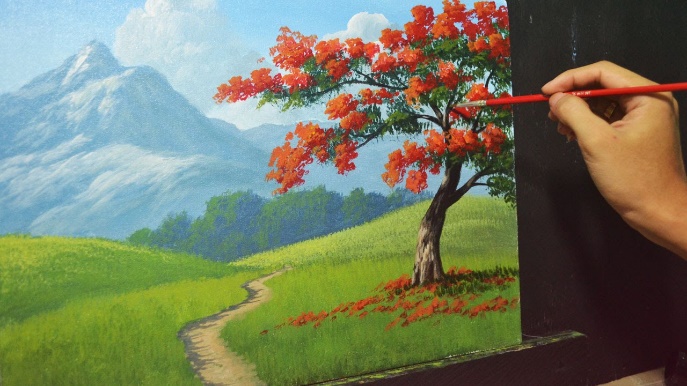 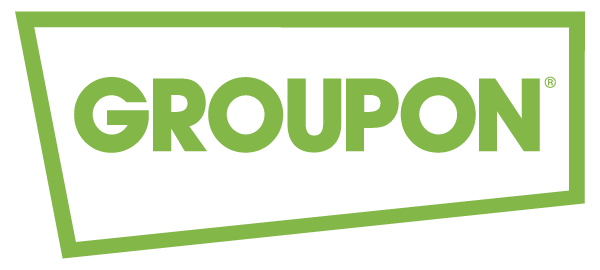 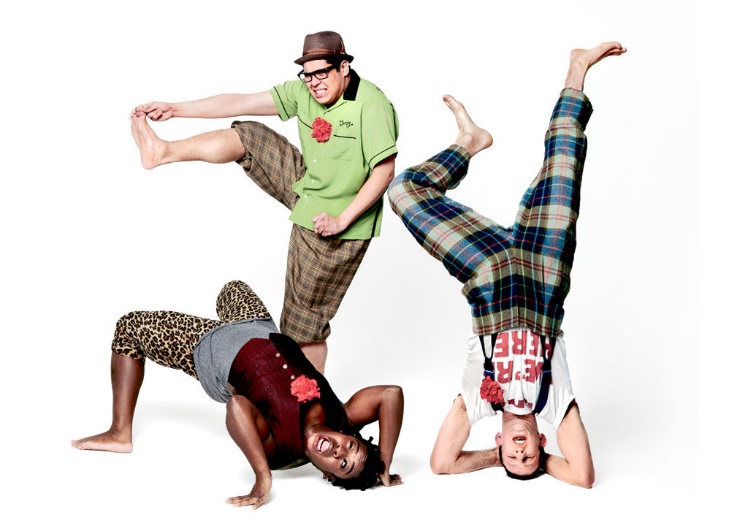 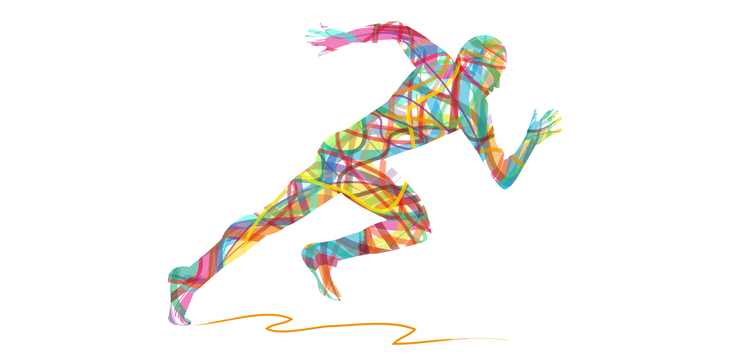 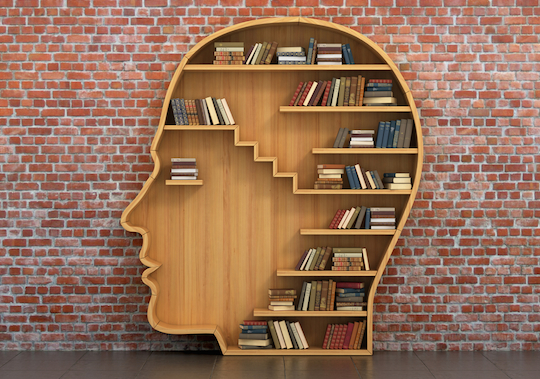 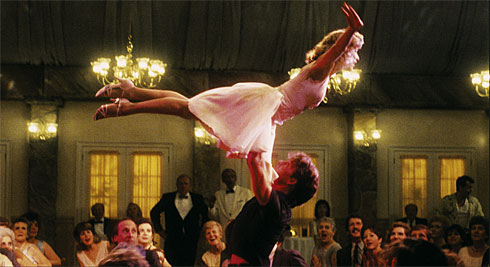 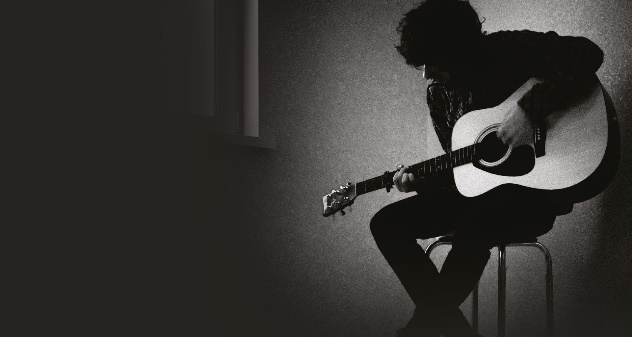 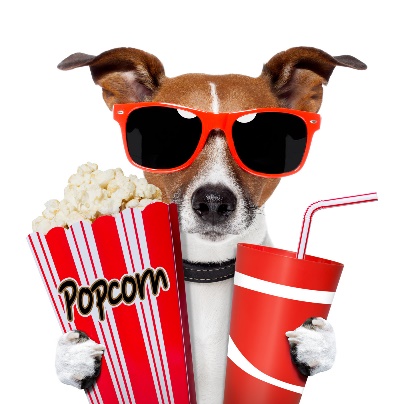 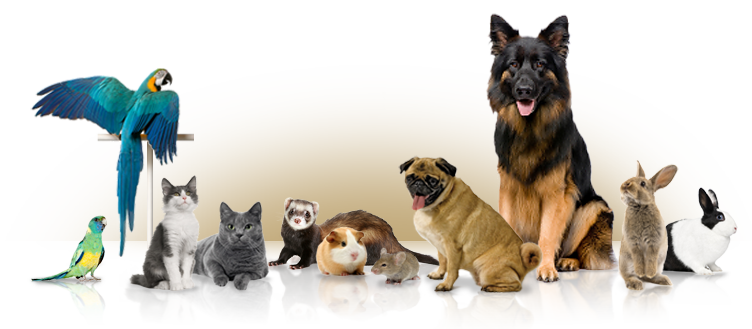 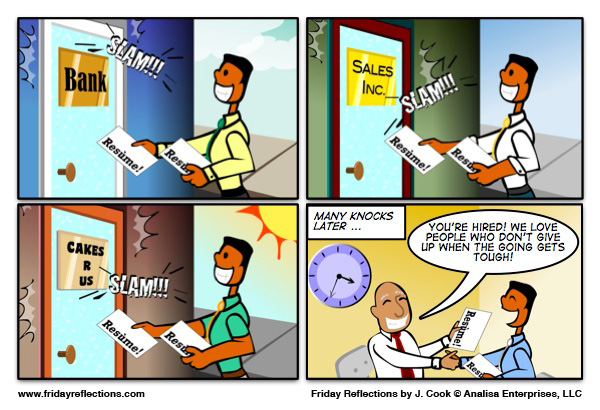 Contact Info
Valerie S. Williams
vswilliams7143@gmail.com 
https://www.linkedin.com/in/williamsvaleries